Практики формирования математической грамотности в урочной деятельности
Учитель начальных классов 
МБОУ «Гудермесская СШ №12 им.А.А.Кадырова»
Додуева Тоита Абусупьяновна
Под математической грамотностью понимается способность учащихся :
распознавать проблемы, которые возникают в окружающей действительности и могут  быть решены средствами математики;• формировать эти проблемы на языке математики;• решать эти проблемы, используя математические факты и методы;• анализировать и использовать математические методы решения;• интерпретировать полученные результаты с учетом поставленной проблемы;• формулировать и записывать результаты решения.
Формирование математической грамотности младшего школьника:
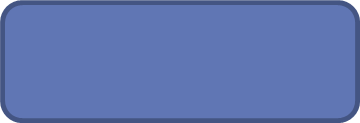 Коррекционно-развивающая работа
Рабочие тетради
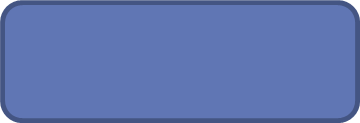 МГ
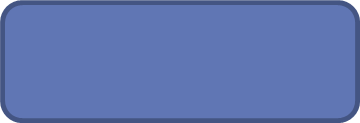 Олимпиады
Учебник
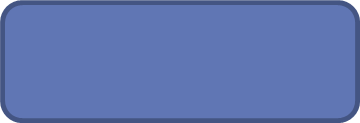 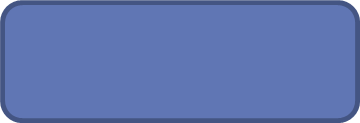 Программа внеурочной деятельности «Занимательные вопросы математики»
Работа с интеракативными образовательными платформами (Учи.ру, Я.Учебник)
Формула математической грамотности:
«ОВЛАДЕНИЕ = УСВОЕНИЕ + ПРИМЕНЕНИЕ ЗНАНИЙ
НА ПРАКТИКЕ»
Модель формирования и развития грамотности:
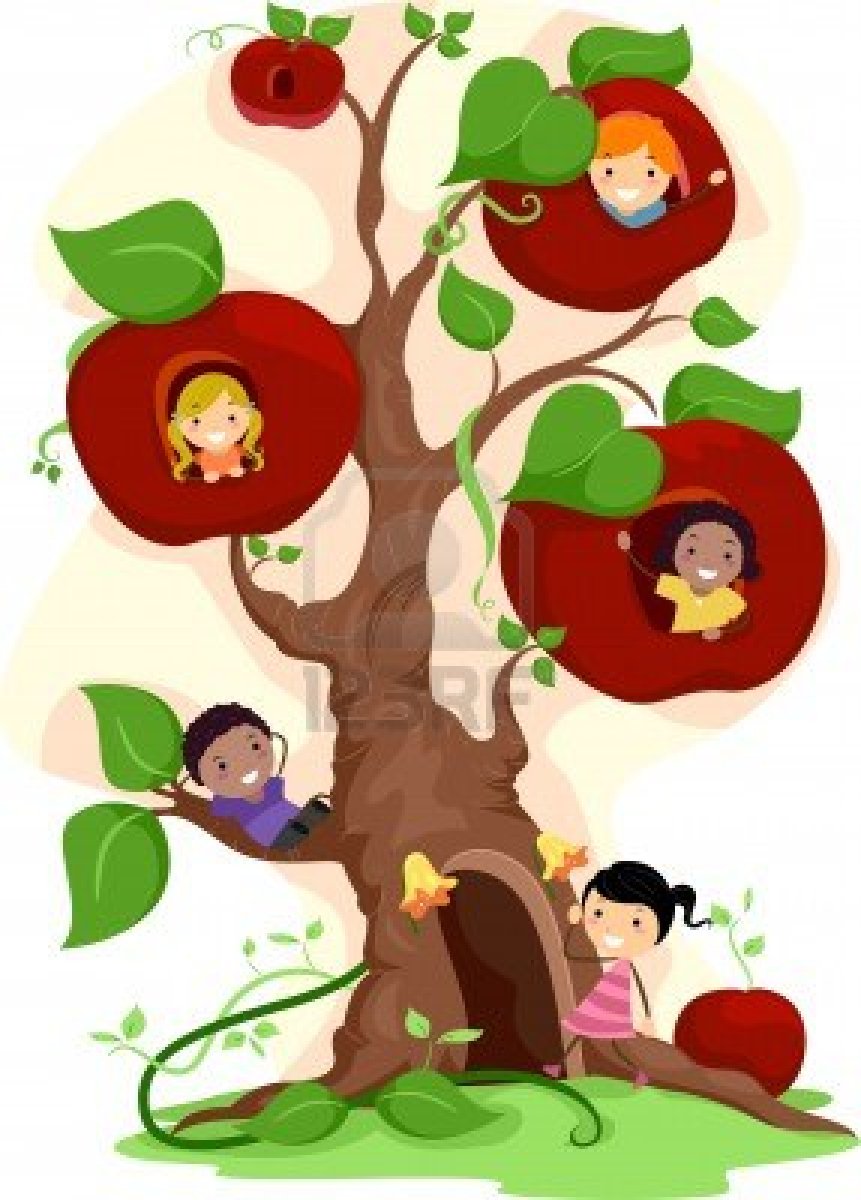 Дерево– функционально грамотная личность
Вода – педагогические технологии
Яблочки – ключевые компетенции
Лейка – учитель
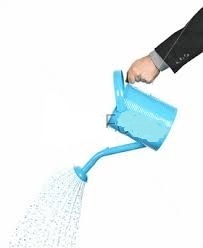 Формирование логической мышления
Загадки
Математические ребусы
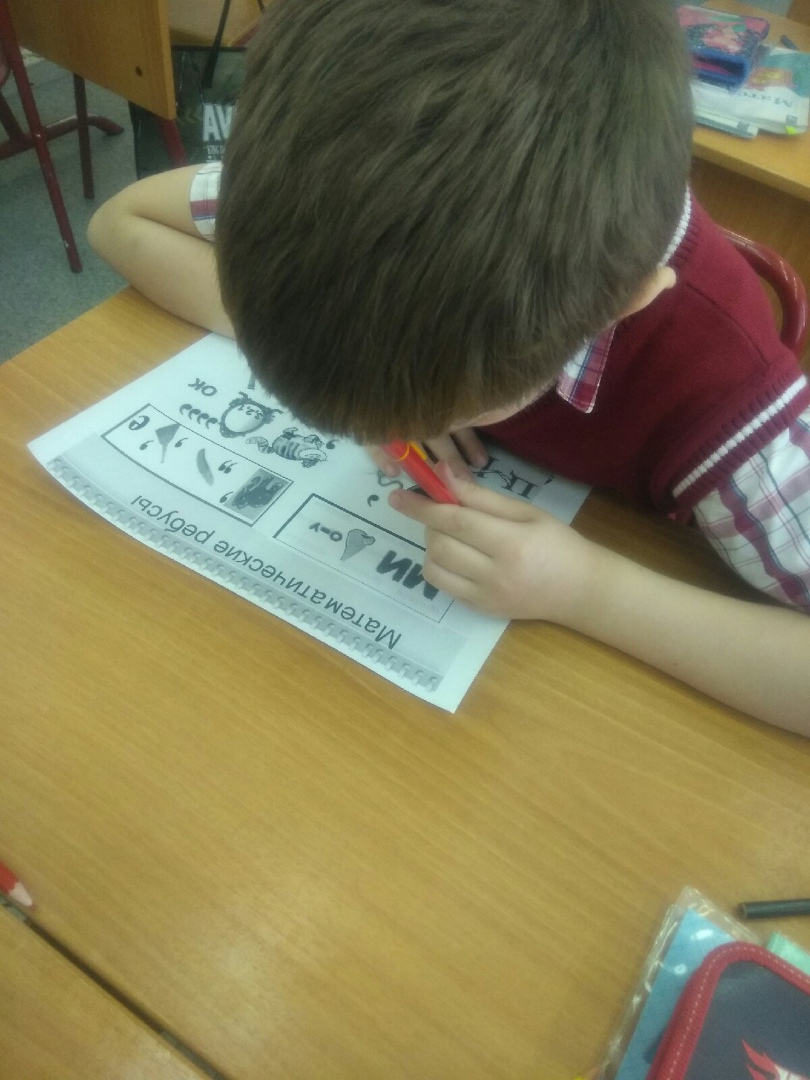 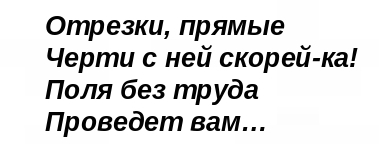 Логические цепочки
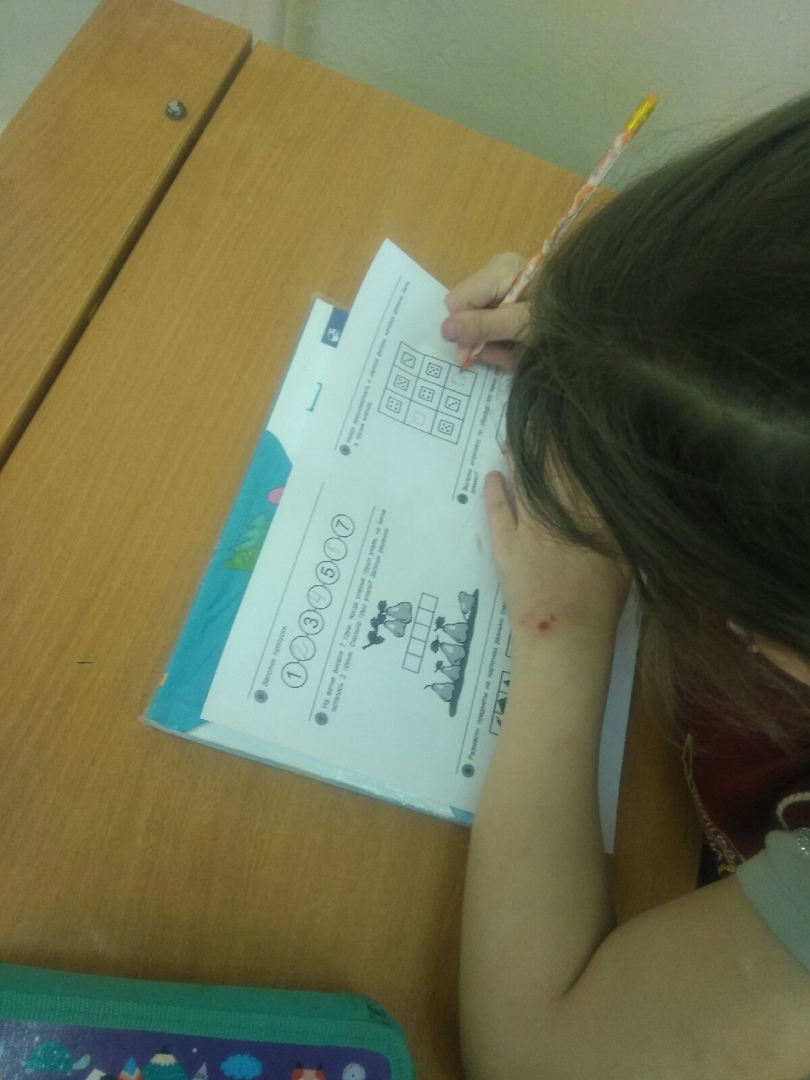 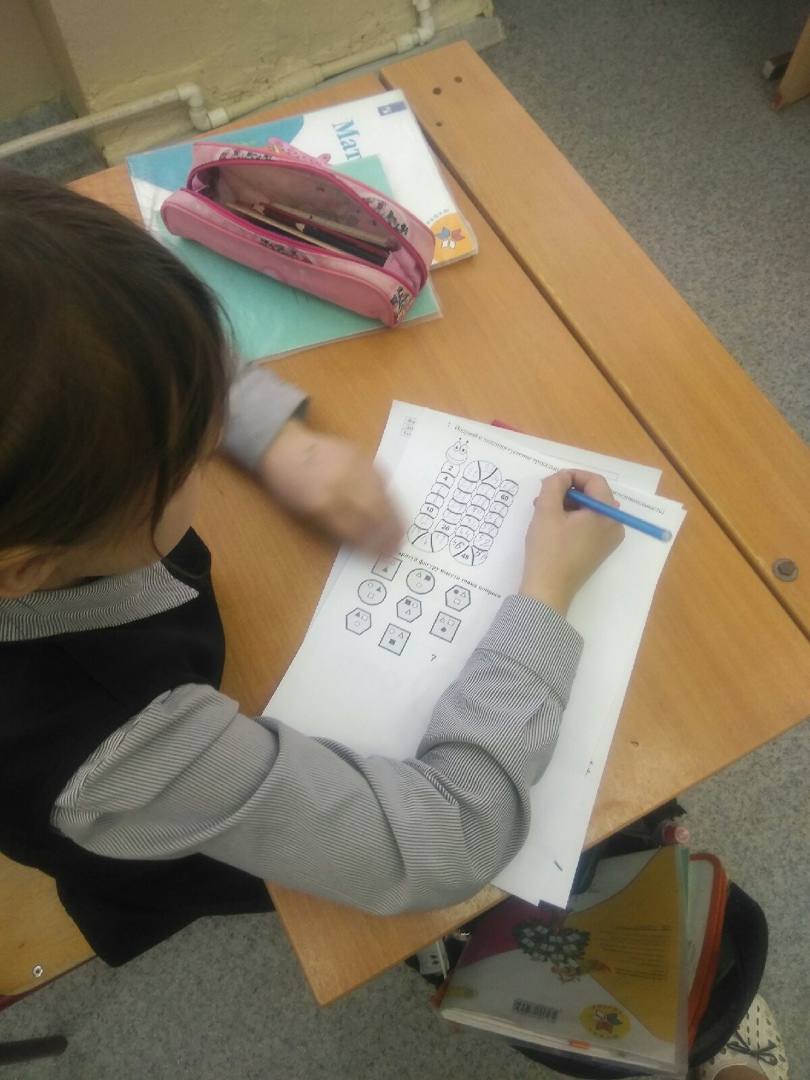 Магические квадраты
Задачи в стихах
Головоломки
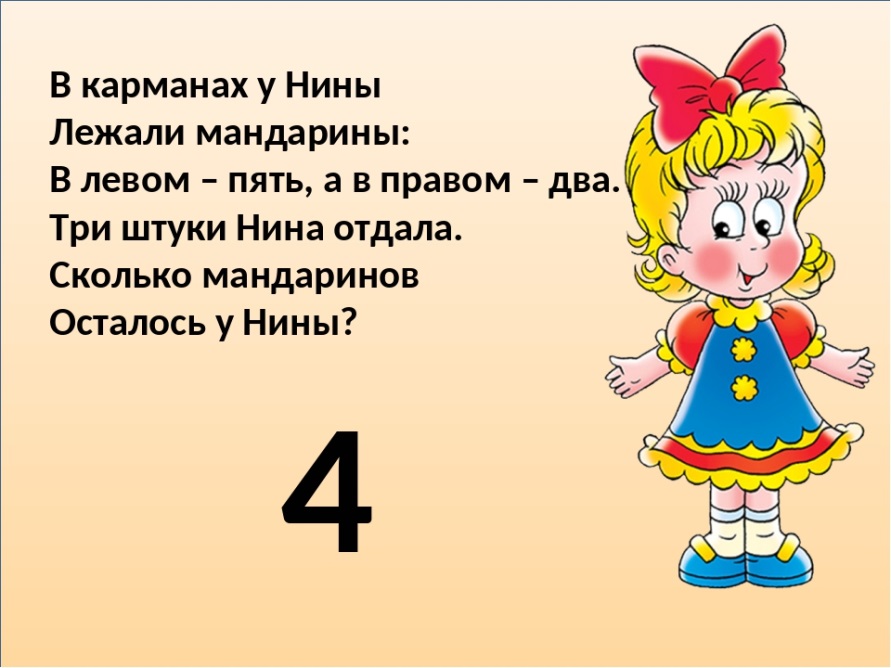 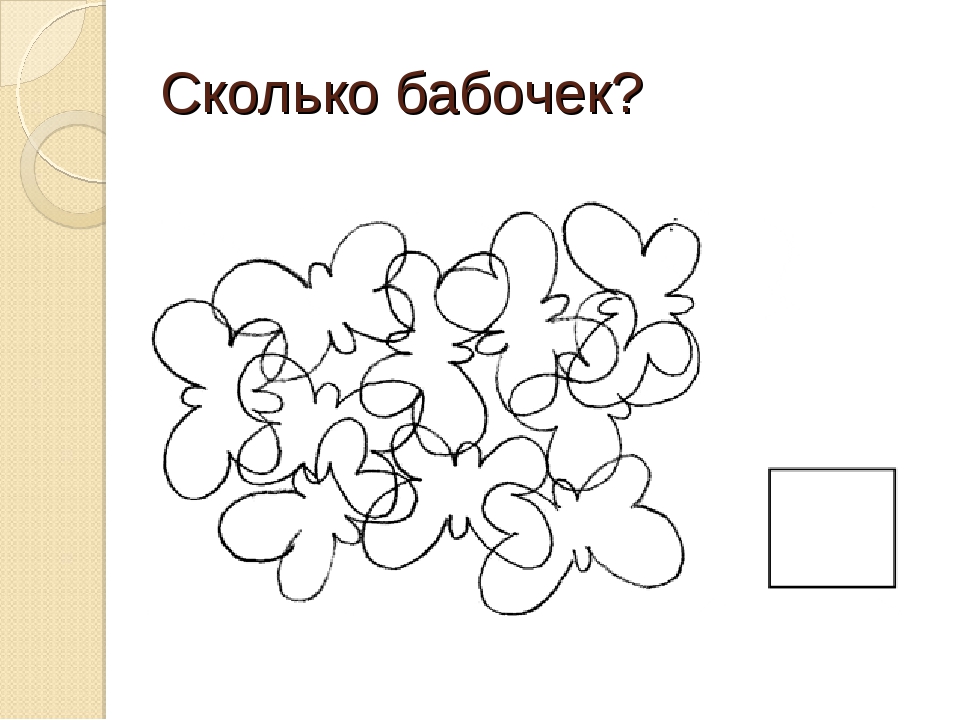 Кроссворды
Геометрический материал со счетными палочками
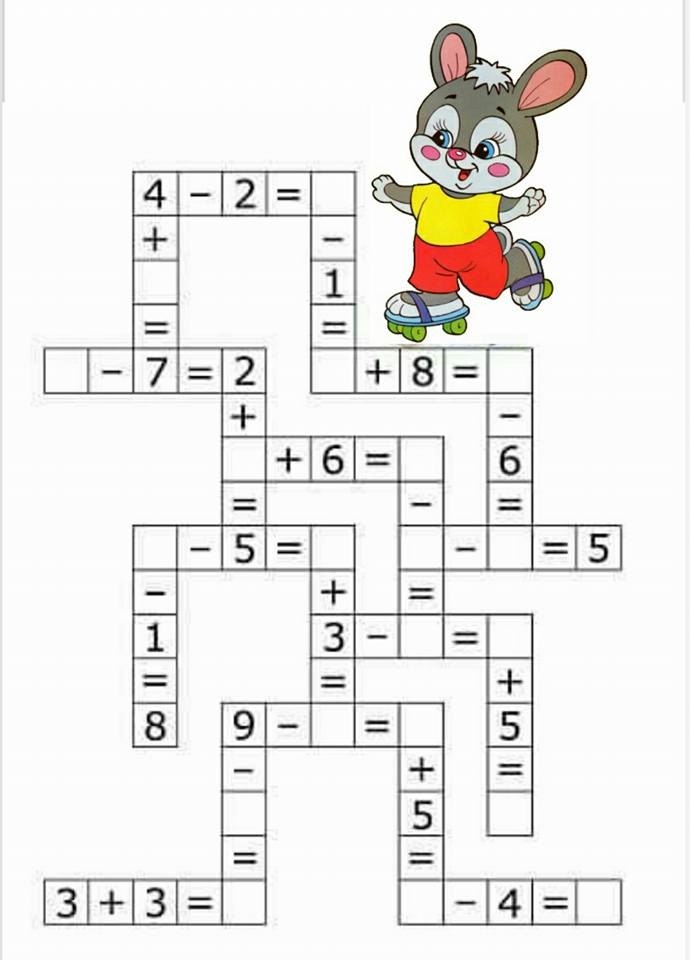 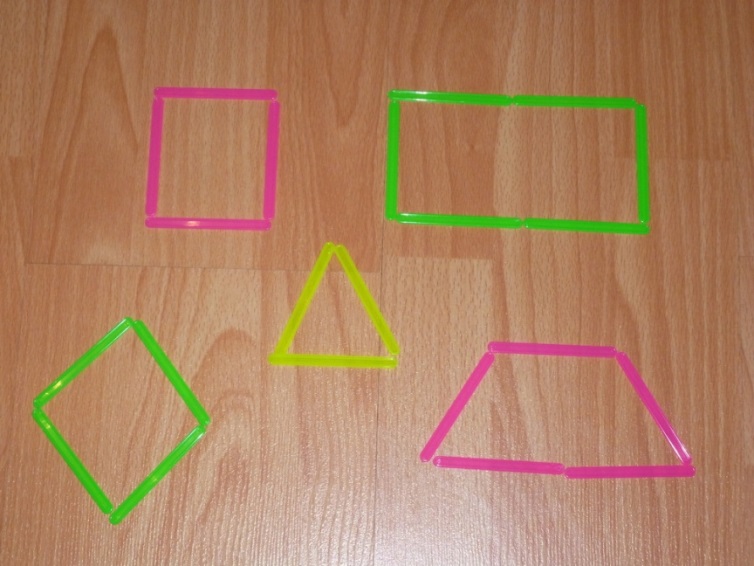 Нестандартные задачи
Задачи на смекалку
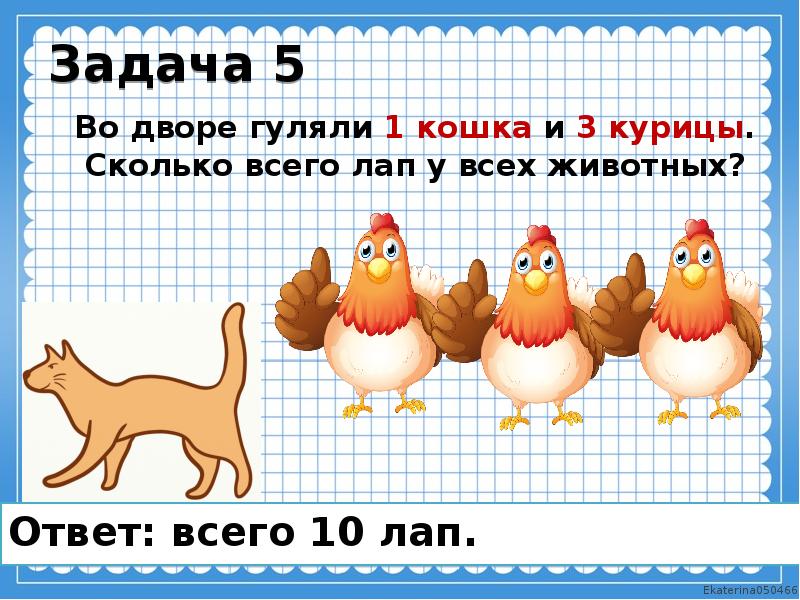 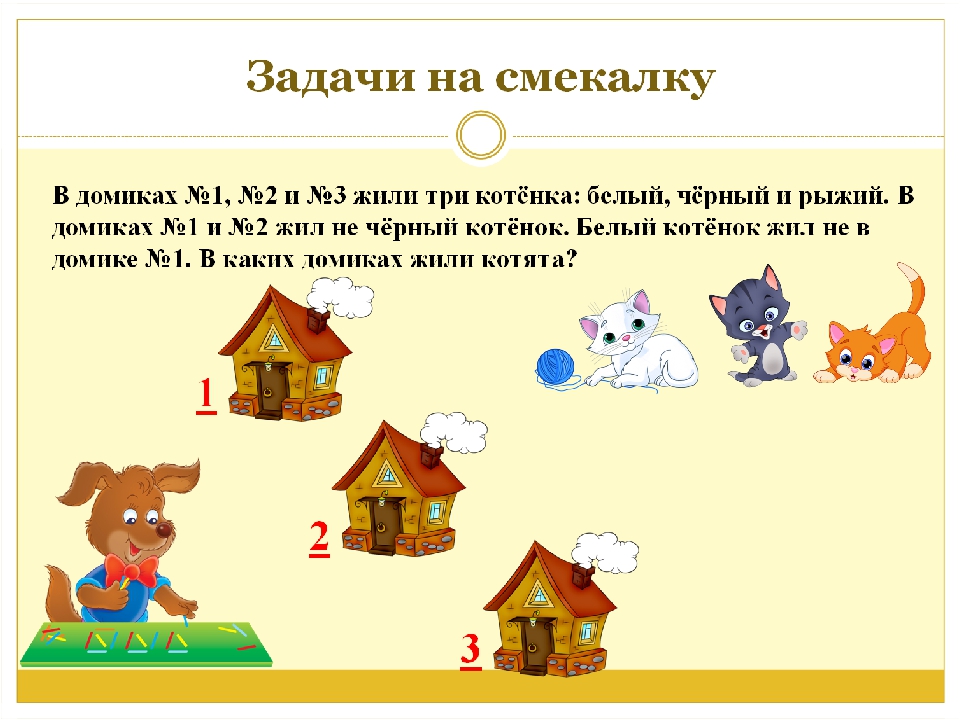 Задачи с недостающими и избыточными данными
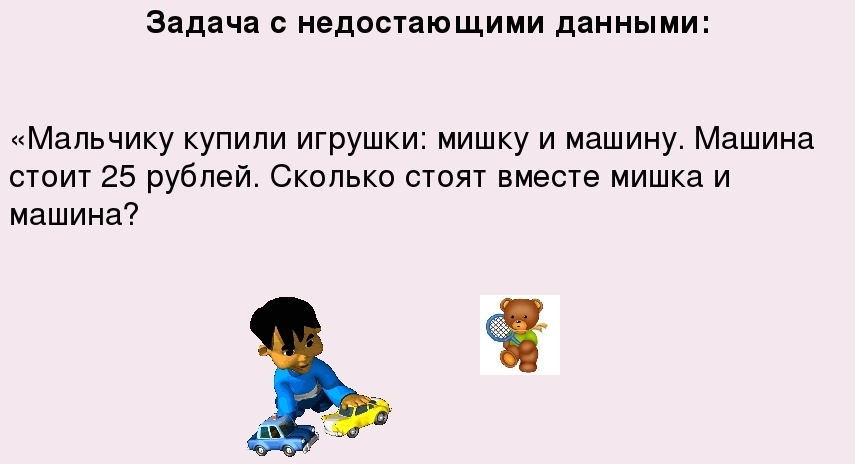 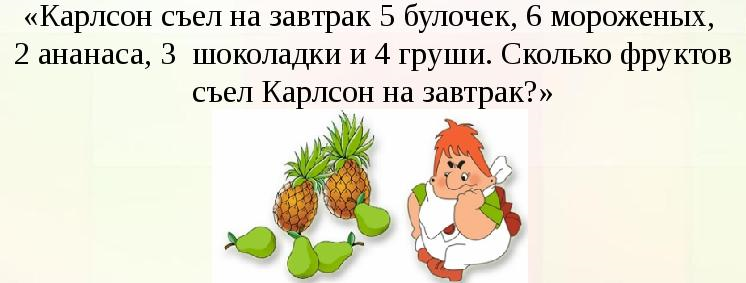 Соотнесение знаковой и словесной формулировки
"Переводчик"
Прочитайте и запишите их с помощью цифр и знаков действий. Найдите их значения.
К четырём прибавить два, а затем из суммы вычесть три.
К девяти прибавить один, а затем из суммы вычесть два.
Из семи вычесть четыре, а затем к разности прибавить четыре.
Из шести вычесть три, а затем к разности прибавить шесть.
«Верно - неверно»
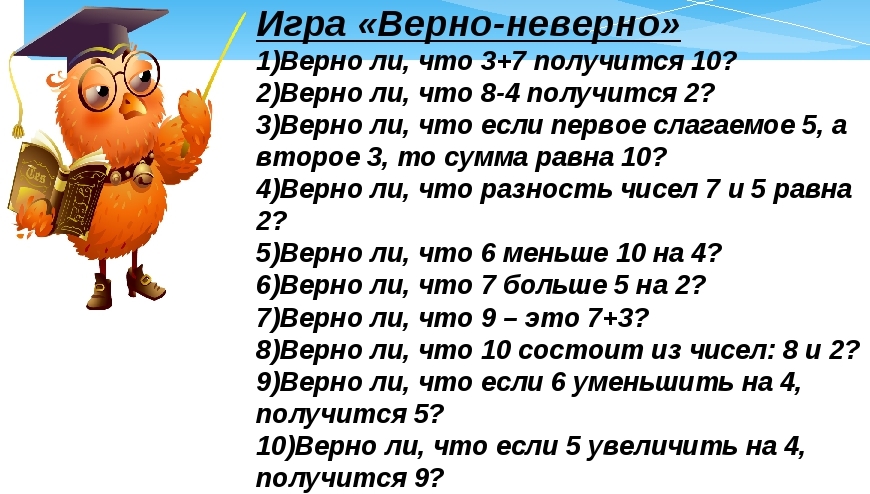 «Найди ошибку»
«Терминологическая викторина»
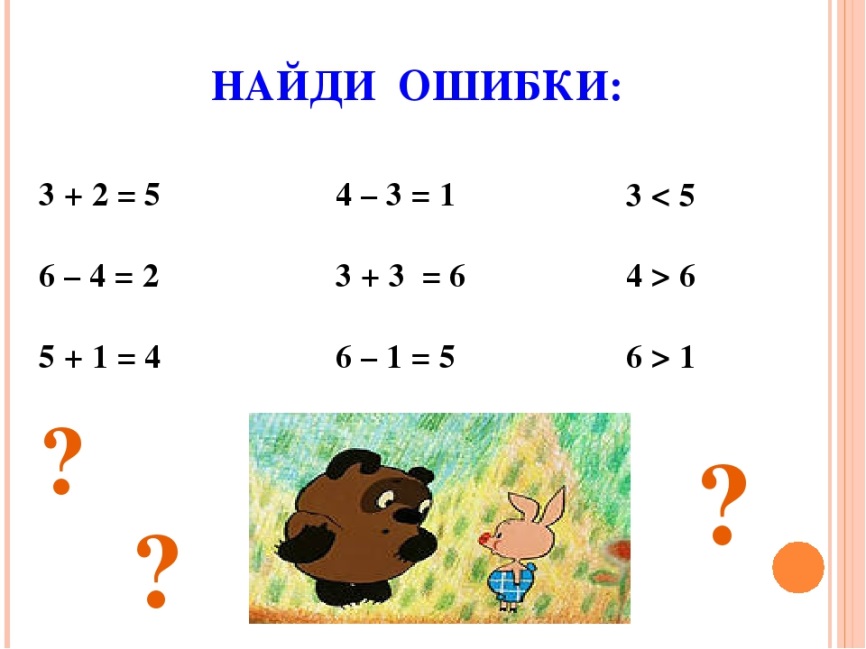 1. Ребус: в букве О число 7. (восемь)
2.Результат вычитания.(разность)
3. Прямоугольник, у которого все стороны равны. (квадрат)
4. В треугольнике их 3. (углы)
5. Инструмент школьника для измерения длины. (линейка)
6. Форма Солнца, часов …. (круг)
7. Результат сложения. (сумма)
Составление вопроса или вопросов к условию задачи
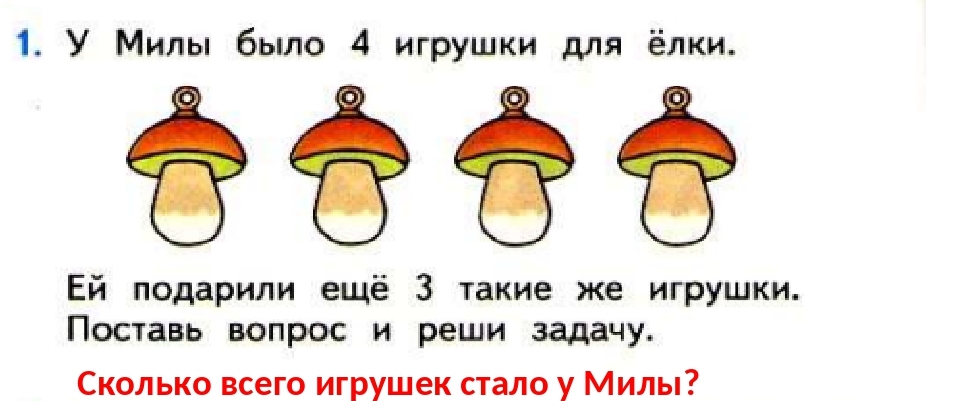 Составление вопроса, уже обозначенного словом «сколько»
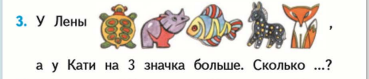 Составление нескольких вопросов
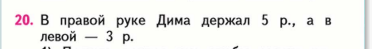 Составление текста задачи по рисунку
Работа над решенной задачей
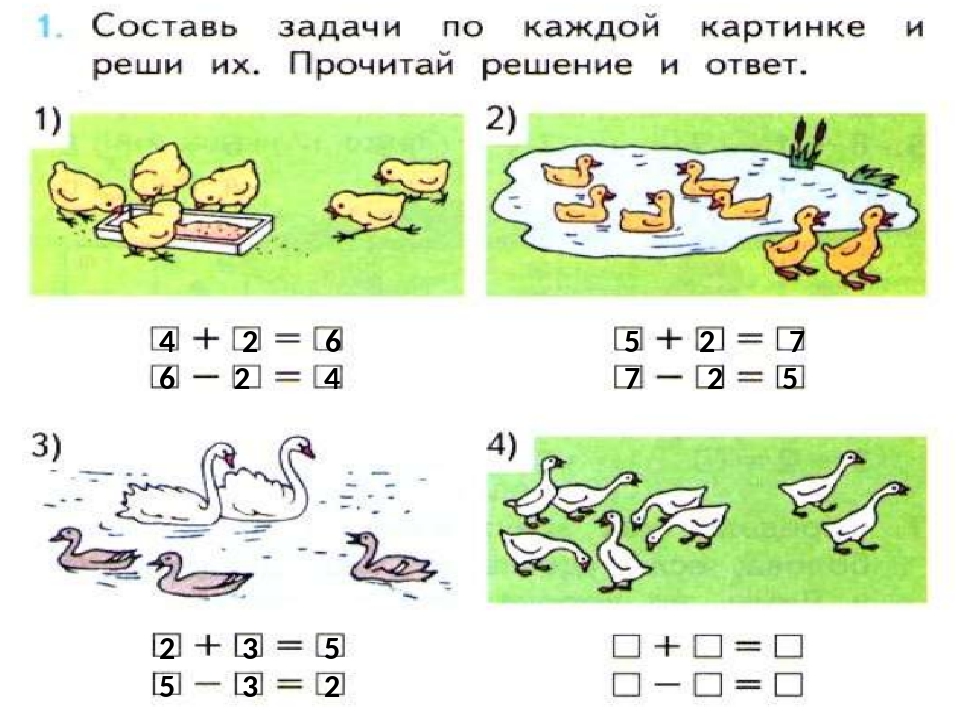 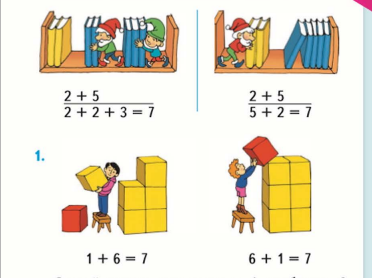 Представление ситуации, описанной в задаче, в реальной жизни.
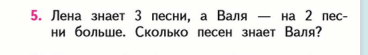 Интерактивные образовательные платформы
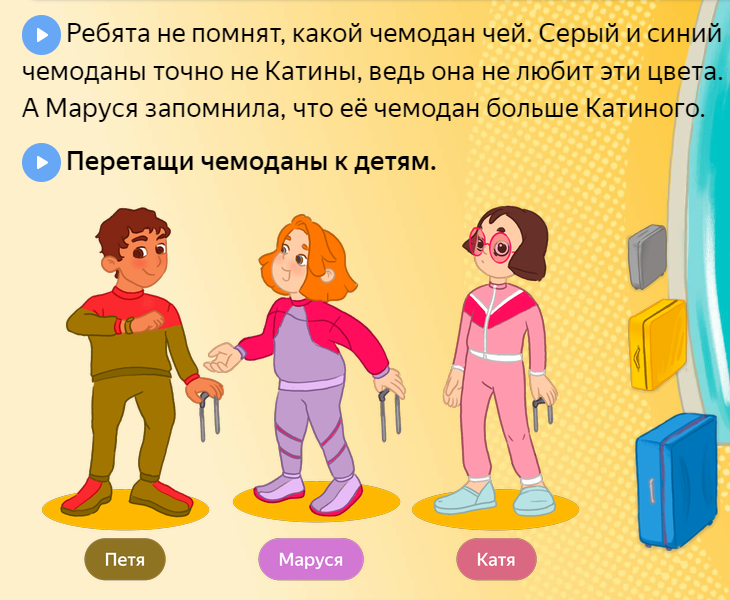 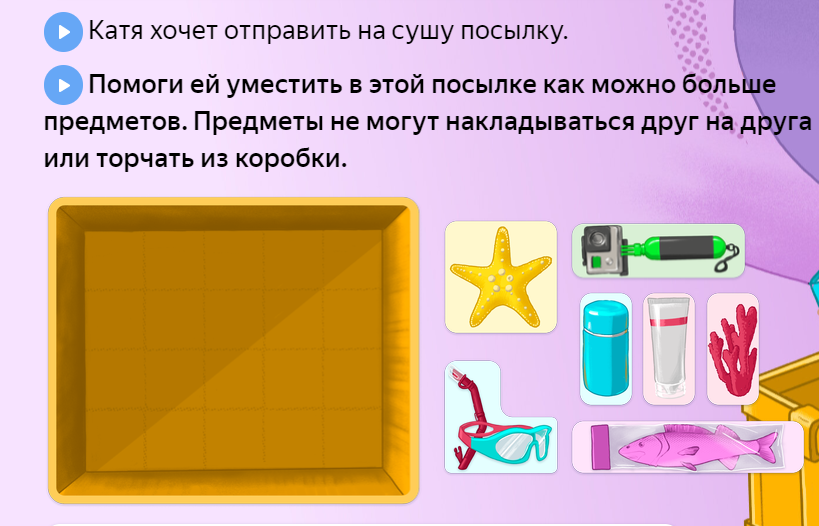 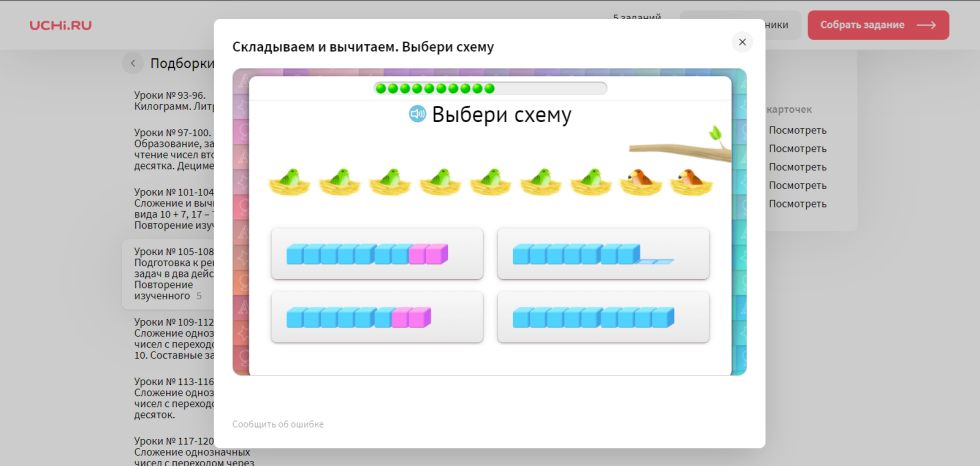 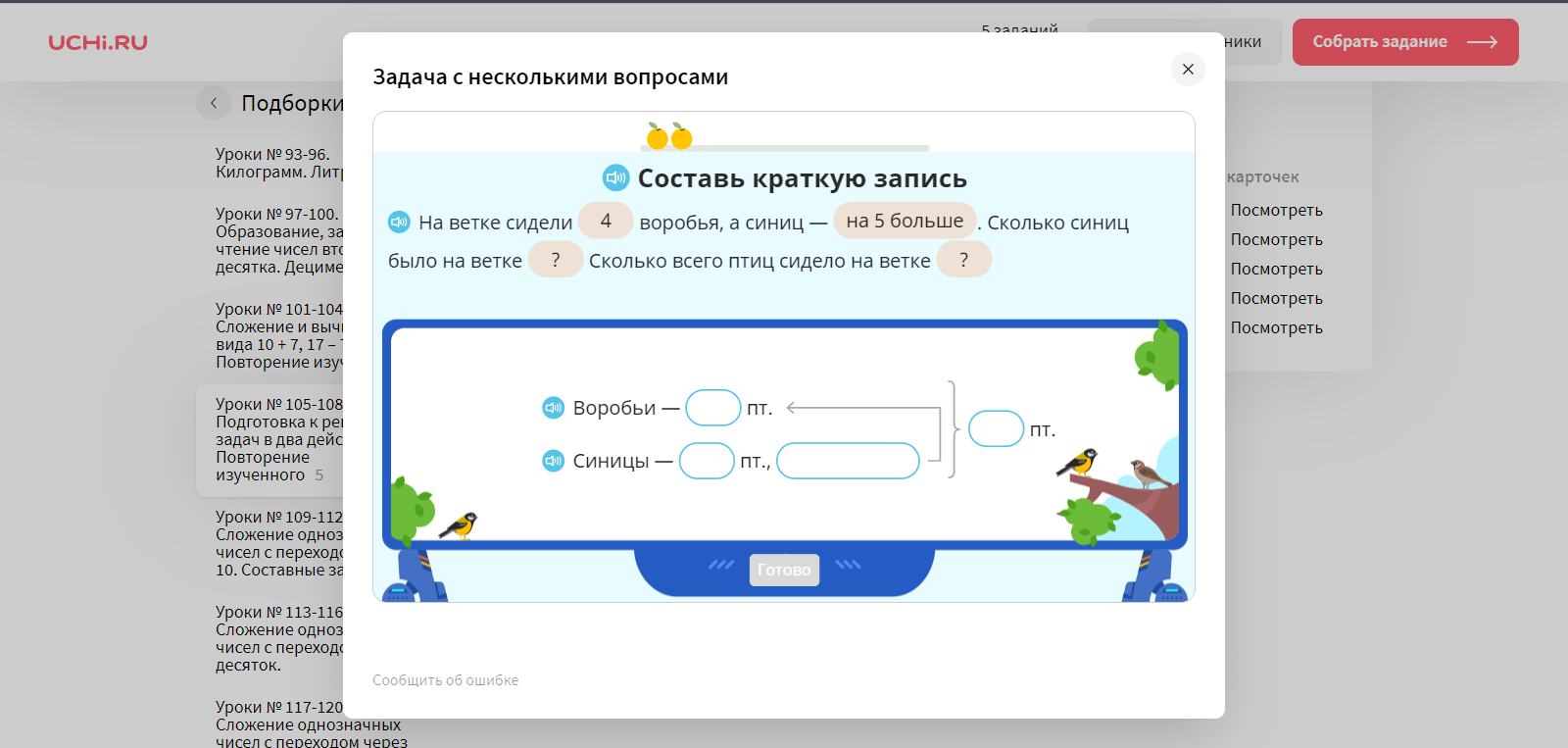 Практические рекомендации
Объясняйте математические понятия с помощью предметных действий
Играйте в математические игры
Давайте жизненные задания
Подключайте родителей
Используйте цифровые платформы
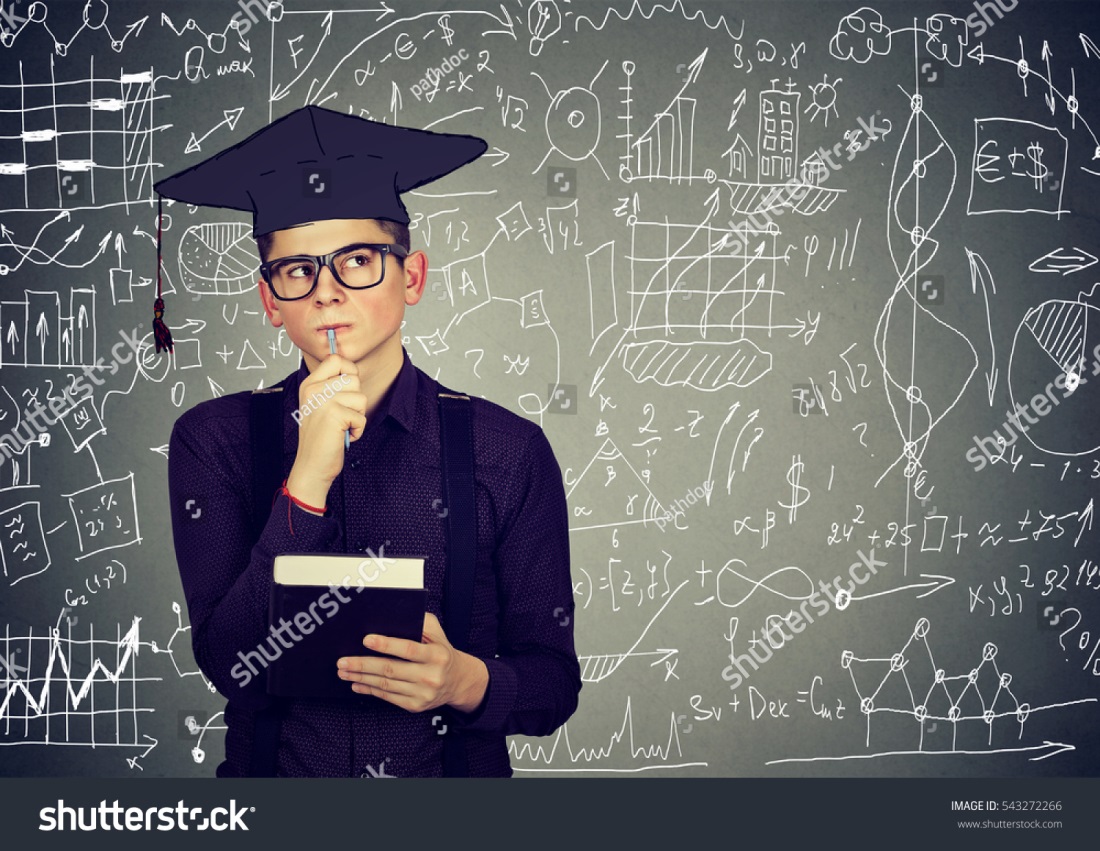